Open Professional Collaboration 
for Innovation
Skaitmeniniai įrankiai skaitmeniniam pasakojimui
Sukurta: Universidade Aberta, Portugalija
Adaptuota: Šiaulių profesinio rengimo centro, Lietuva
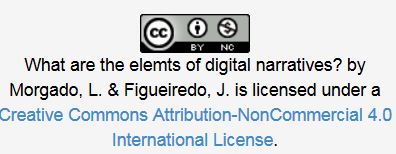 Keletas įrankių skaitmeniniam pasakojimui
Stebima daugybė įvairių priemonių, kurios gali padėti kurti pasakojimą, tačiau jų taikymas yra skirstomas į: 
vaizdus, audio, tekstus, video ir t. t.
Svarbu
Rekomenduojama naudoti resursus su Creative Commons License (CC), tokius, kaip vaizdai, audio medžiaga. 
Toliau pateikiami galimi šaltiniai, kur galima rasti įvairių pavydžių, o taip pat ir atvirų švietimo išteklių.
https://creativecommons.org
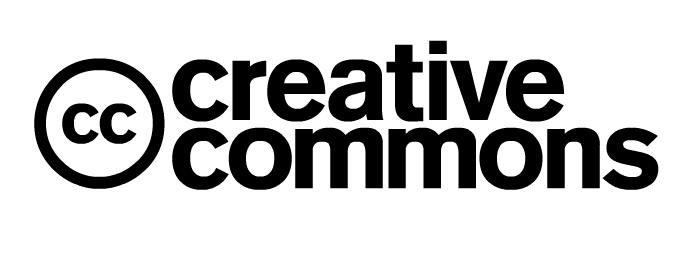 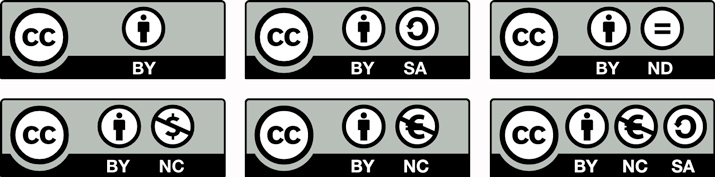 1. Powtoon
Kas taip?
Tai Web 2.0 įrankis
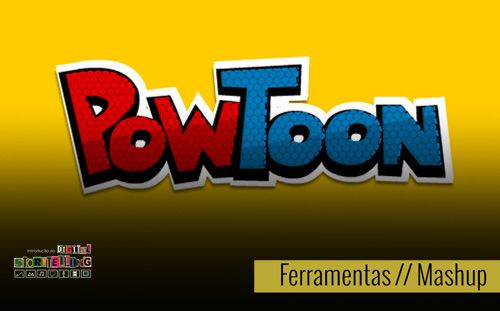 https://www.powtoon.com
1. Powtoon
Apmokymas
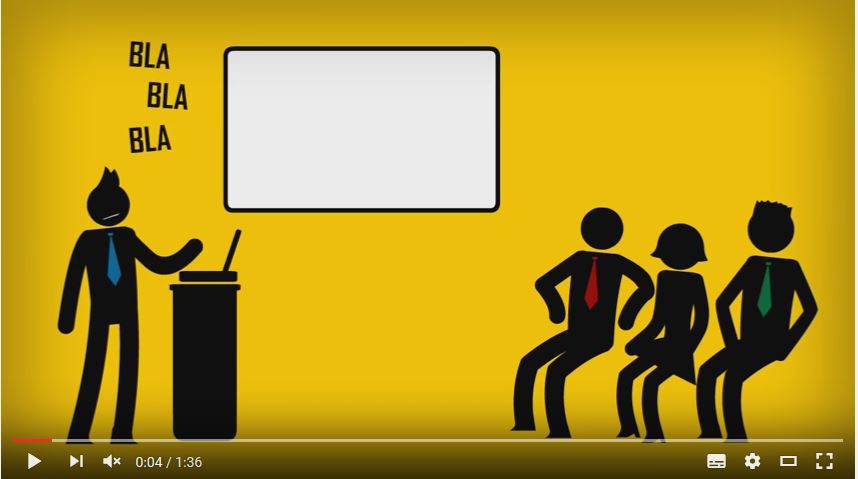 https://youtu.be/ldY3USp8I8g
2. Audio
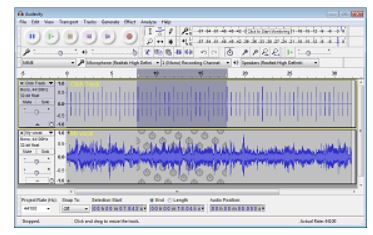 http://www.audacityteam.org/
2. Audio
Apmokymo audio
http://manual.audacityteam.org/
3. Moovly
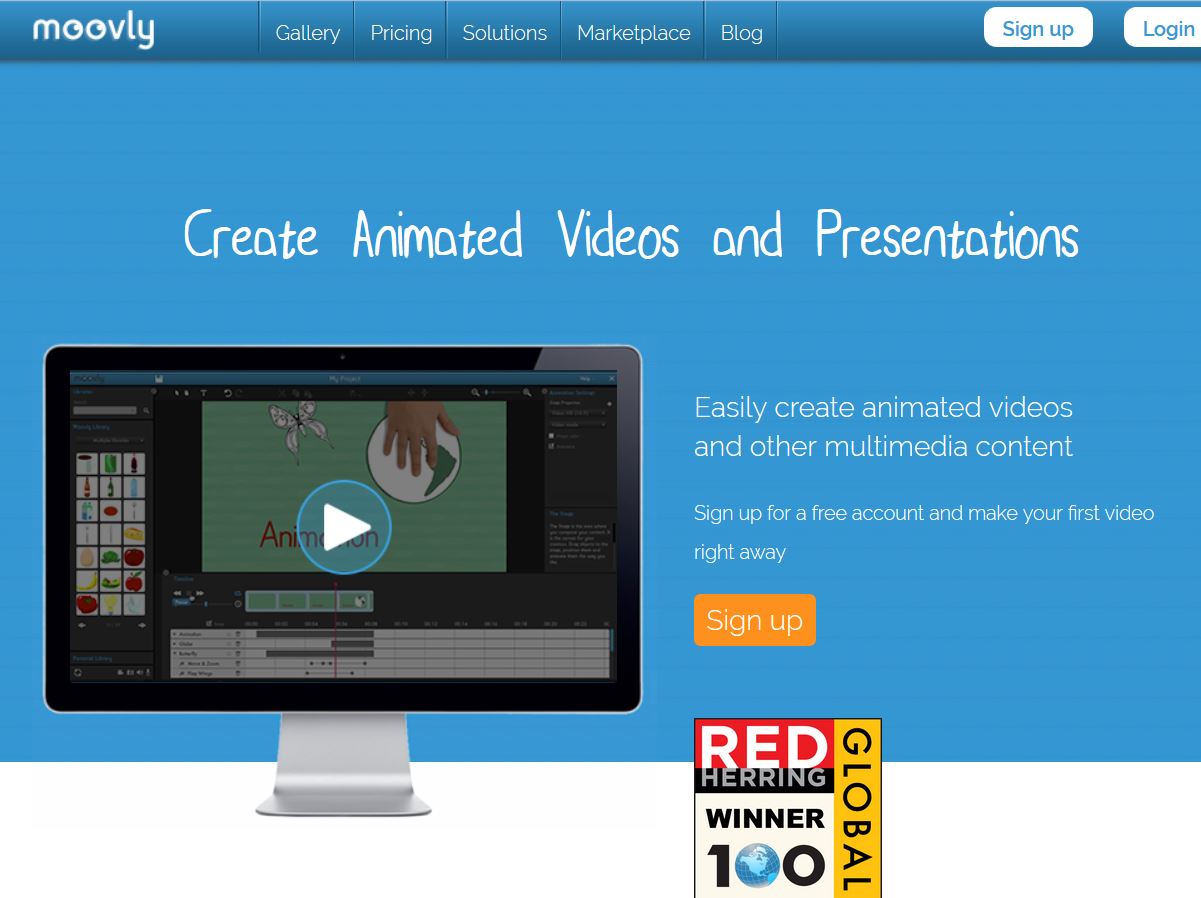 https://youtu.be/MY8rsn-KQzA
3. Moovly
Apmokymas
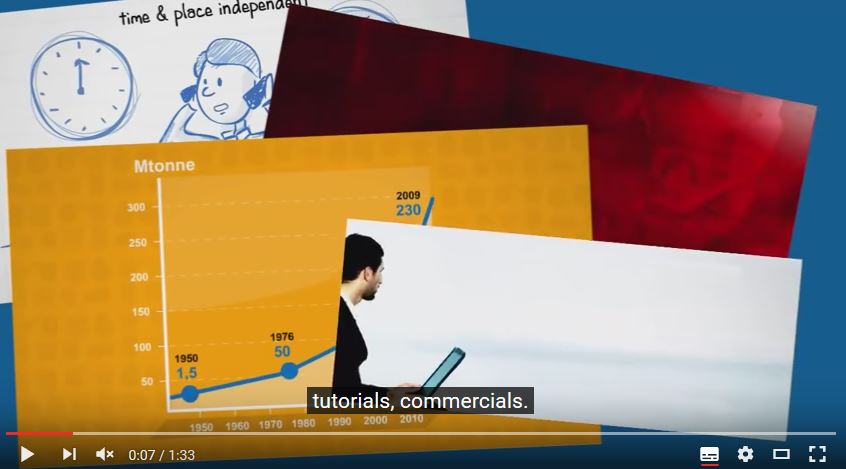 https://youtu.be/MY8rsn-KQzA
Produced by Lina Morgado e José Figueiredo,adaptuota Šiaulių profesinio rengimo centro Erasmus+ projekto “Open Professional Collaboration for Innovation” įgyvendinimo metu
Erasmus+ programą Lietuvoje administruoja Švietimo mainų paramos fondas ir finansuoja Europos Komisija. Šis AŠĮ atspindi tik autorių požiūrį, todėl Komisija negali būti laikoma atsakinga už bet kokį jame pateikiamos informacijos naudojimą.